Konference Cesta k evoluci kapalných paliv VIZE 2050 – Alternativy k udržitelné mobilitě
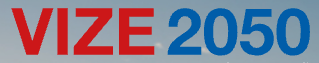 Implementace Směrnice 2018/2001, o podpoře využívání energie z OZE v oblasti dopravy do národní legislativya nové návrhy v rámci balíčku „Fit for 55“
Implementace Směrnice 2018/2001 (RED 2) v oblasti dopravy do národní legislativy
Původní záměr byl implementovat oblast dopravy formou samostatné novely zákona o podporovaných zdrojích energie (POZE) a dalších zákonů navázat na novelu POZE – sněmovní tisk 870.
Tisk 870 však čekal v Poslanecké sněmovně řadu měsíců na projednání v rámci 1. čtení, proto byl zmíněný záměr v tomto funkčním období Poslanecké sněmovny nerealizovatelný.
Bylo proto přijato rozhodnutí formou komplexního pozměňovacího návrhu (tzv. RED2 v oblasti dopravy) zahrnout oblast dopravy do sněmovního tisku 870.
Pozměňovací návrh RED 2 v oblasti dopravyv rámci sněmovního tisku 870
Předložen poslancem Pustějovským na jednání Hospodářského výboru
Schválen Hospodářským výborem (2x – jednak v rámci projednávání před druhým čtením a poté, jelikož HV byl výbor garanční, i před třetím čtením)
V rámci třetího čtení v Poslanecké sněmovně zamítnut zejména z důvodu odporu proti navýšení biosložky v motorovém benzínu (E 10)
Vrácen formou změn navržených Senátem (neobsahoval již E 10)
Schválením zákona ve znění předloženém Senátem a podpisem prezidenta republiky zařazen do národní legislativy
Novela POZE- změny v oblasti dopravy
Záruky původu energie (podmínky pro jejich vydávání, uznávání a evidenci)
Kritéria udržitelnosti a úspor emisí skleníkových plynů u výroby elektřiny, výroby tepla a výroby biometanu (ověřování, evidence)
Nové povinnosti OTE
Harmonogram povinného podílu OZE pro dodavatele plynu do čerpacích stanic a výdejních jednotek a pro provozovatele dobíjecích stanic a možnosti alternativního plnění této povinnosti.
Novela POZE nabývá účinnosti 1. ledna 2022 
Velká část ustanovení k RED 2 v oblasti dopravy má však posunutou účinnost na 1. ledna 2023, neboť OTE musí být pro plnění svých nových povinností vybaven příslušným softwarem a to je možné jen na základě výběrových řízení dle zákona o veřejných zakázkách.
RED 2 v oblasti dopravy a další zákony
Pozměňovací návrh RED 2 v oblasti dopravy nezasahoval jen přímo do POZE, ale měnil i další zákony. 
Jednalo se o: 1. energetický zákon
                              2. zákon o pohonných hmotách
                              3. zákon o ochraně ovzduší (tato změna se dotýká         
                                   palivářů nejvíce)
RED 3 – změny v oblasti dopravy
Ještě dříve, než byla dokončena implementace RED 2 v oblasti dopravy do národní legislativy, představila Evropská komise v rámci balíčku „Fit for 55“ změnu Směrnice  2018/2001 (RED 3).
Pro oblast dopravy je zásadní změna čl.25 Směrnice, kde se  mění dosavadní filosofie sledování OZE a zvyšují se ambice pro obnovitelné zdroje v dopravě stanovením cíle pro členské státy, resp. jejich prostřednictvím pro dodavatele paliv, v podobě snížení emisí skleníkových plynů do roku 2030 o 13 % oproti výchozímu scénáři specifikovanému v čl. 27 odst. 1 písm. b) (náhrada současného požadavku na dosažení podílu 14 % OZE na konečné spotřebě energie), zvýšením dílčího cíle pro pokročilá biopaliva v roce 2030 na 2,2 % (s ohledem na zrušení dvojnásobného započítání multiplikátorů uvedeného ve směrnici 2018/2001) a zavedením 2,6 % dílčího cíle pro obnovitelná paliva nebiologického původu (RFNBO).
Rámcová pozice k RED 3
Česká republika podporuje vyšší ambice v oblasti celkového podílu obnovitelných zdrojů s ohledem na požadavek 55% snížení emisí do roku 2030 oproti r. 1990, nicméně doporučuje ambice v oblasti OZE koordinovat s úpravou cílů v rámci ostatních politik, zejména revize EU ETS , ESR  a EED. Vítá celkový cíl podílu energie z obnovitelných zdrojů, který zůstal kolektivní na úrovni EU. Má ale výhrady k některým dílčím změnám, které směrnice přináší.
Rámcová pozice k RED 3 v oblasti dopravy
U revize článku 25 Česká republika souhlasí s předefinováním cílů pro pokročilá biopaliva (a biometan) na skutečné podíly. Nesouhlasí však s navýšením cíle pro tato biopaliva a požaduje ponechání skutečného podílu stanoveného směrnicí REDII na úrovni 1,75 % (návrh oproti směrnici 2018/2001 odstranil multiplikátory ve dvojnásobném započítání těchto paliv do cílů, čímž prakticky dochází ke zvyšování hodnoty uvedené ve směrnici 2018/2001 pro rok 2030 z hodnoty 1,75 % na hodnotu 2,2 %). S nově navrhovanými hodnoty podcílů pro pokročilá biopaliva a bioplyn by bylo možné souhlasit pouze v případě, že by byly zachovány multiplikátory ve dvojnásobném započítání těchto paliv do cílů.
 
Česká republika nepodporuje zavedení nového podcíle v dopravě pro obnovitelná paliva nebiologického původu stanoveného pro rok 2030 ve výši 2,6 %. Je prakticky nereálné očekávat, že v roce 2030 budou tato paliva v dostatečném objemu za ekonomicky dostupných podmínek k dispozici.
Projednávání RED 3
Rámcová pozice je po schválení na vládní úrovni v současné době projednávána Senátem Parlamentu České republiky

Na expertní úrovni Pracovních skupin Rady je v Bruselu projednáván návrh RED 3.

Změny v článku 25 a následujících jsou na programu jednání právě v těchto týdnech.
Návrh nařízení o zavádění infrastruktury pro alternativní paliva a o zrušení směrnice 2014/94/EU
Zaměřuje se téměř výhradně na elektromobilitu (dobíjecí infrastruktura) a vodíkovou infrastrukturu

Na expertní úrovni pracovních skupin Rady se většina členských států vyslovila pro nutnost větší technologické neutrality, tedy i zahrnutí infrastruktury pro další alternativní paliva, zejména plynná.
Děkuji Vám za pozornost